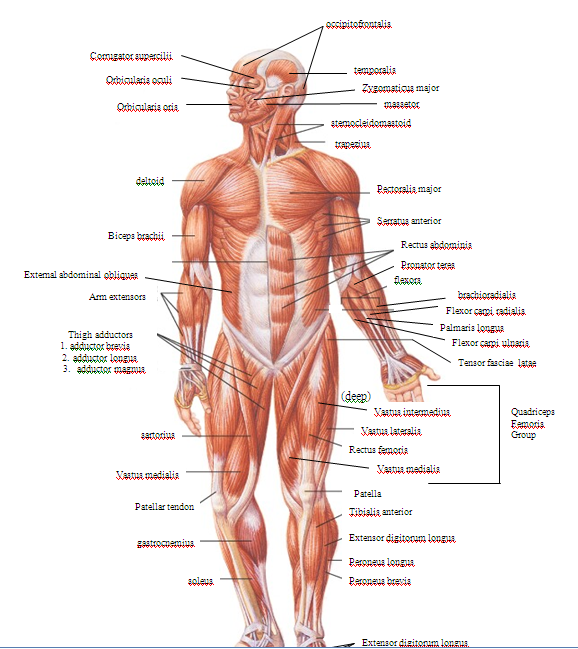 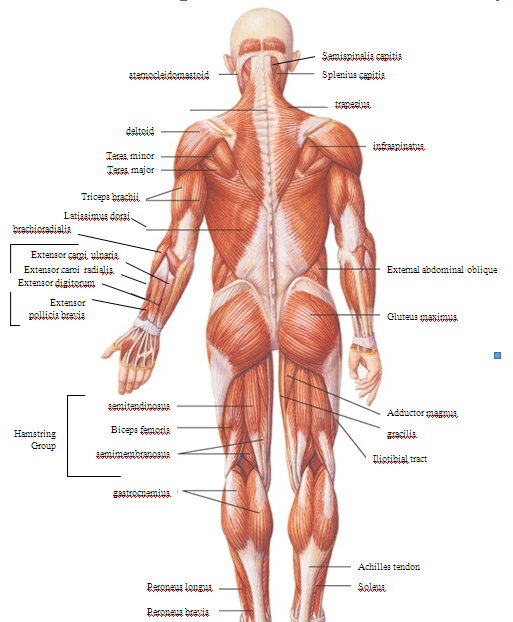 Types of Muscle
Skeletal
Striated
Voluntary
Multinucleated
Smooth
Non-striated
Involuntary
Cardiac
Striated
Involuntary
Intercalated disks
~ 50% of body weight
Work in groups to perform a function
General Functions of Muscular System
Movement

Heat Production

Posture
Continued partial contraction of muscle in order to perform many functions
Characteristics of all Muscles
Excitability
Respond to stimuli
Contractility 
Actively shorten to exert a pull
Tension that can be harnessed 
Extensibility
Continue to contract over range of resting lengths
Ex: smooth muscle can be stretched to several times its original length and still contract on stimulation
Elasticity
Return to original length after contraction
Muscle Microanatomy
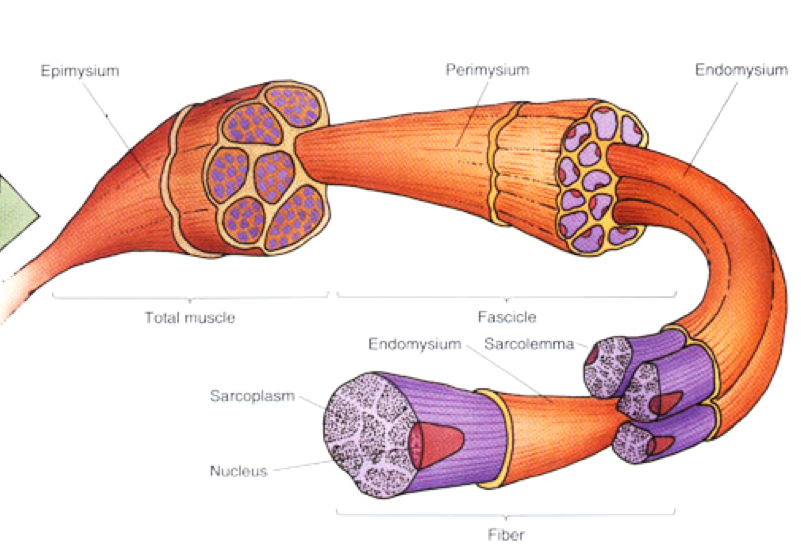 The Coverings
Epimysium is CT that covers the entire muscle
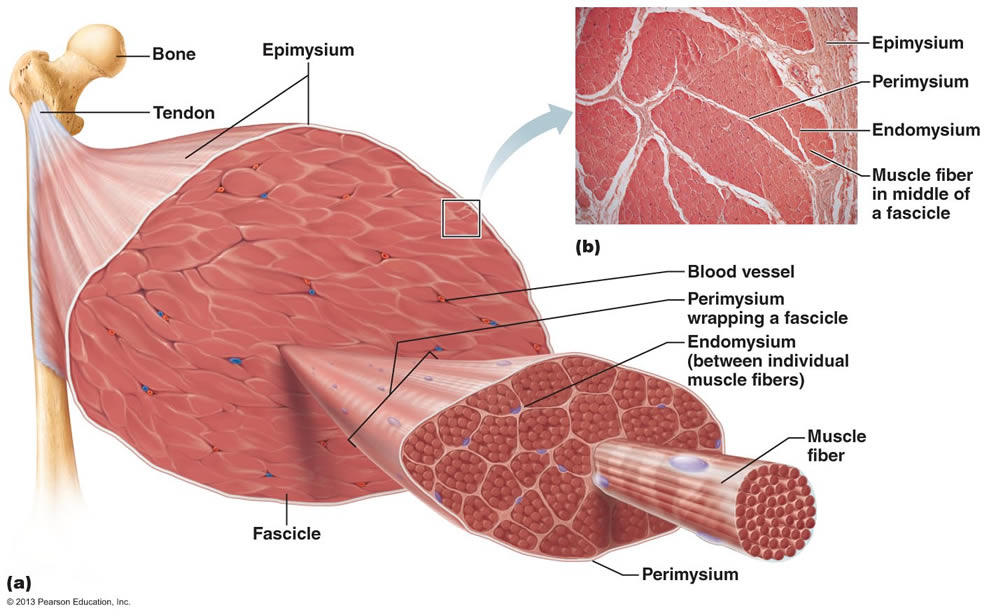 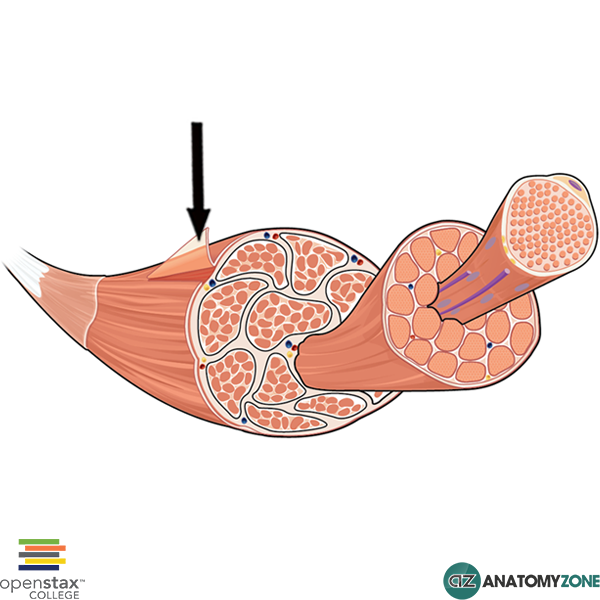 Coverings continued
Perimysium covers a fascicle
A fascicle is a bundle of muscle cells aka muscle fibers
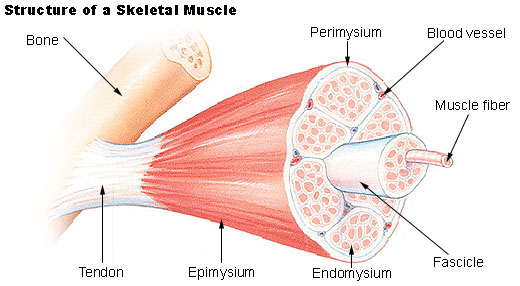 Coverings continued
Endomysium- covers a muscle cell aka muscle fiber
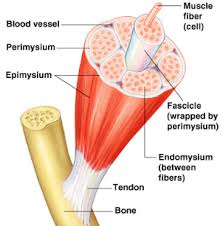 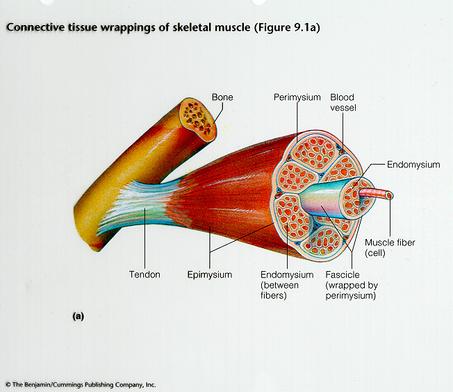 The parts of a muscle cell
Sarcolemma- plasma membrane

Sarcoplasmic reticulum- endoplasmic reticulum

Sarcoplasm- cytoplasm

Myofibrils= rod-like 
unit. Have sarcomeres
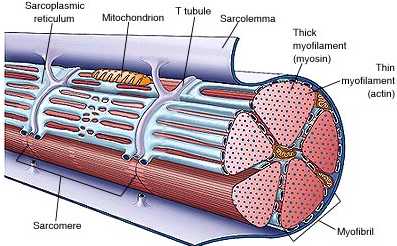 Going further….the Sarcomere
Dark bands are “A bands”
Thick filaments (myosin) and thin filaments (actin) 
Light bands are “I bands”
Thin filaments (actin)
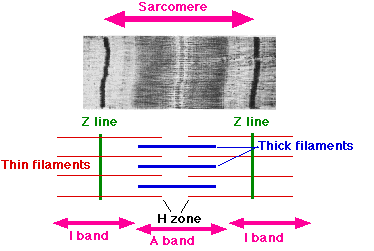 Still further with the Sarcomere
H Zone
Found within the Dark band, made up of only thick filament (central region of the Dark)
Z lines- create the boundary of each sarcomere. Formed by connection of actin filaments to each other
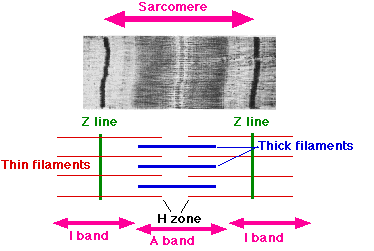 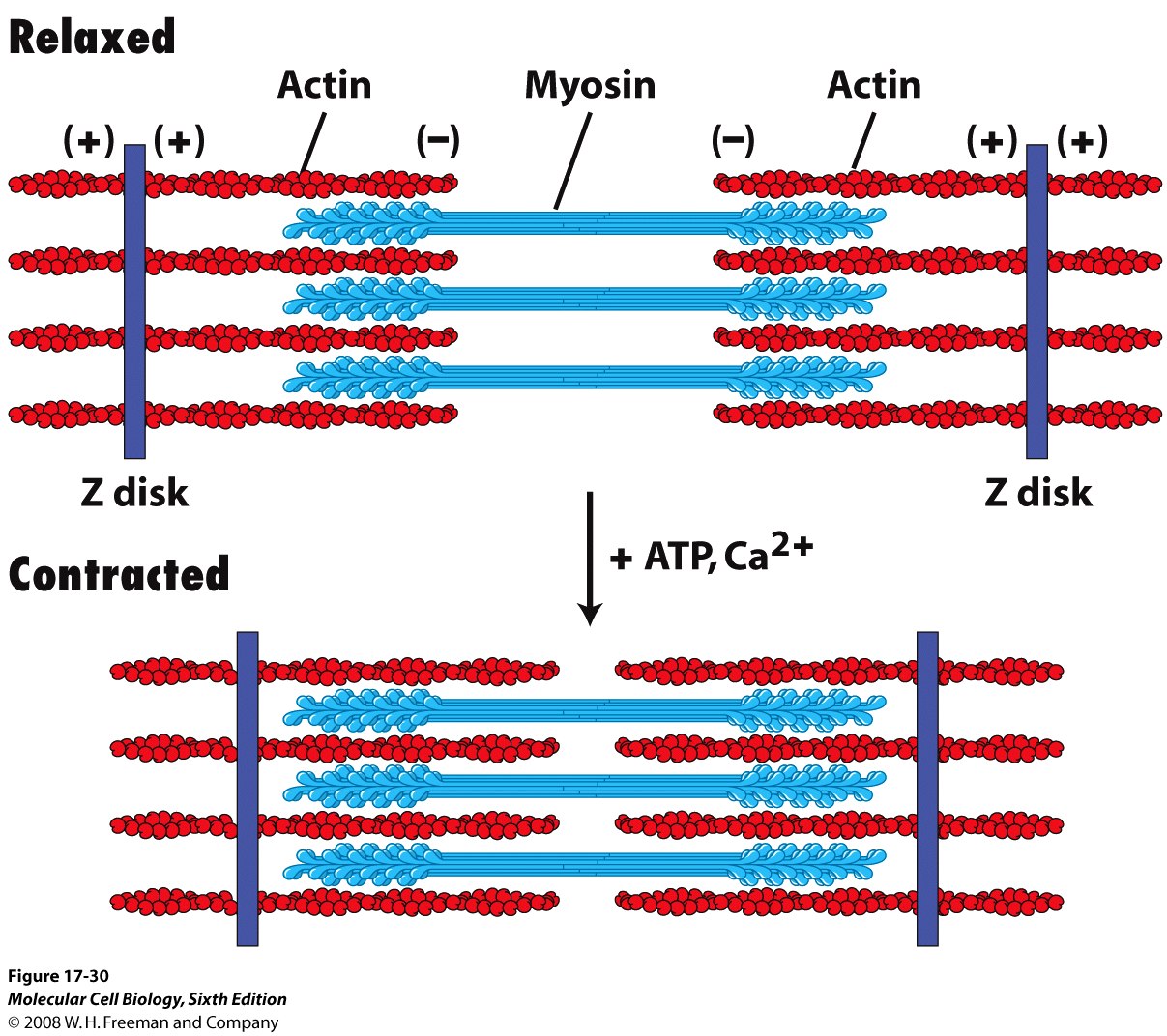 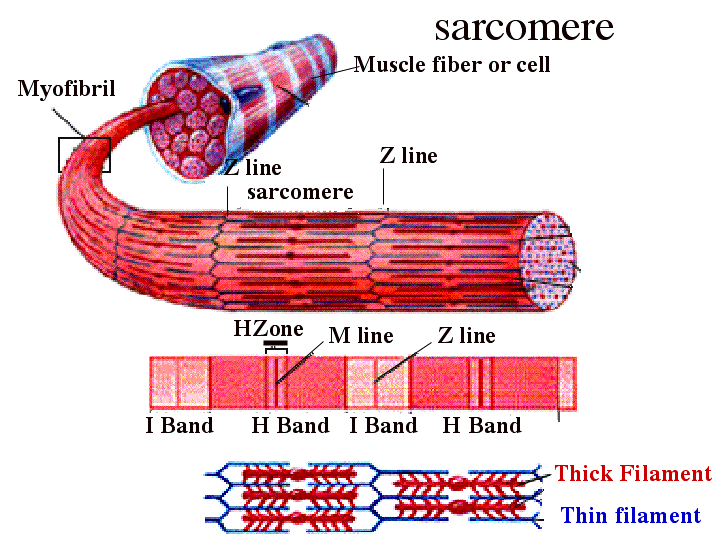 Muscle Contraction
Requires: 
sarcoplasmic reticulum- produces calcium ions
transverse tubules- tubes that connect SR deeper into the cell and aid in conducting the signal

Happens because a motor neuron releases the neurotransmitter, acetylcholine (Ach), into the synaptic cleft
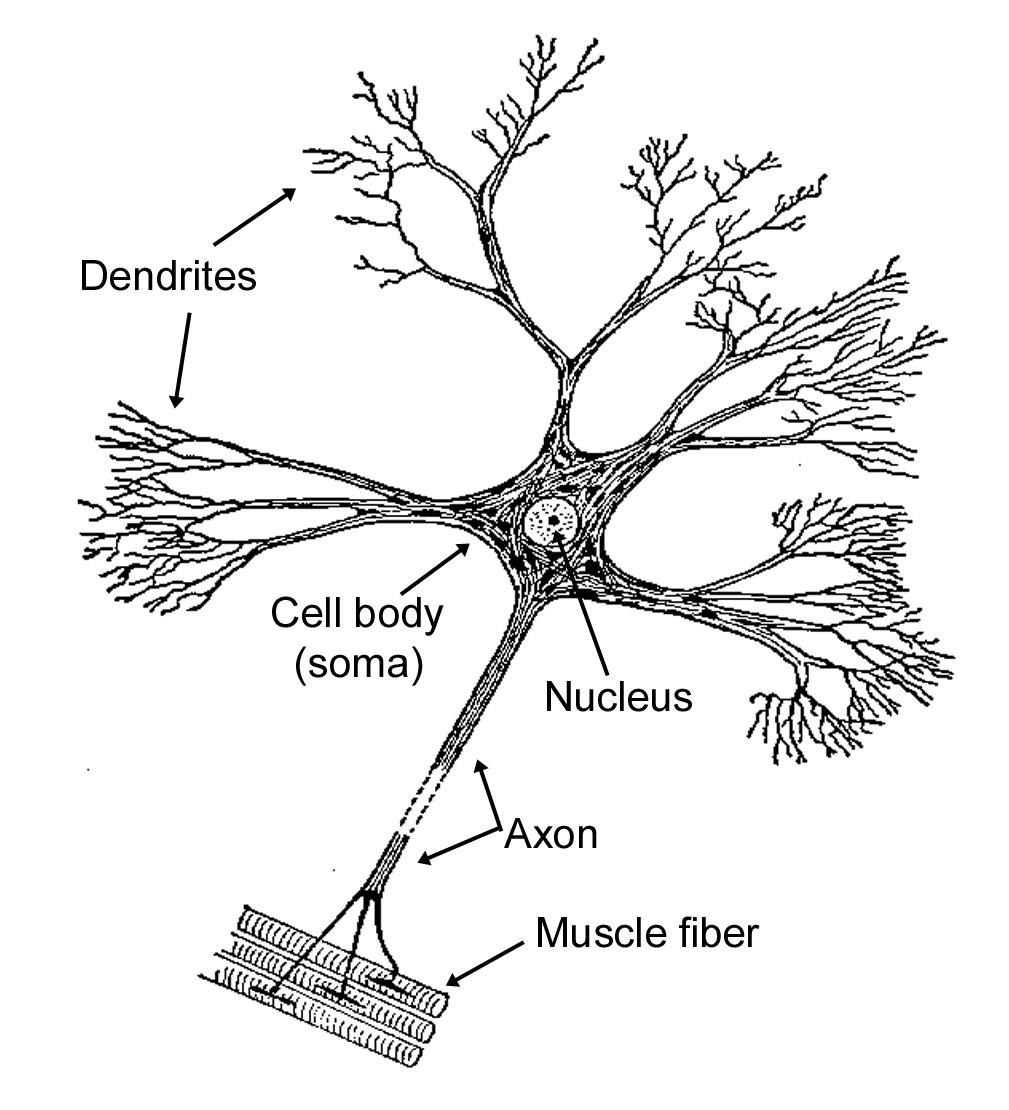 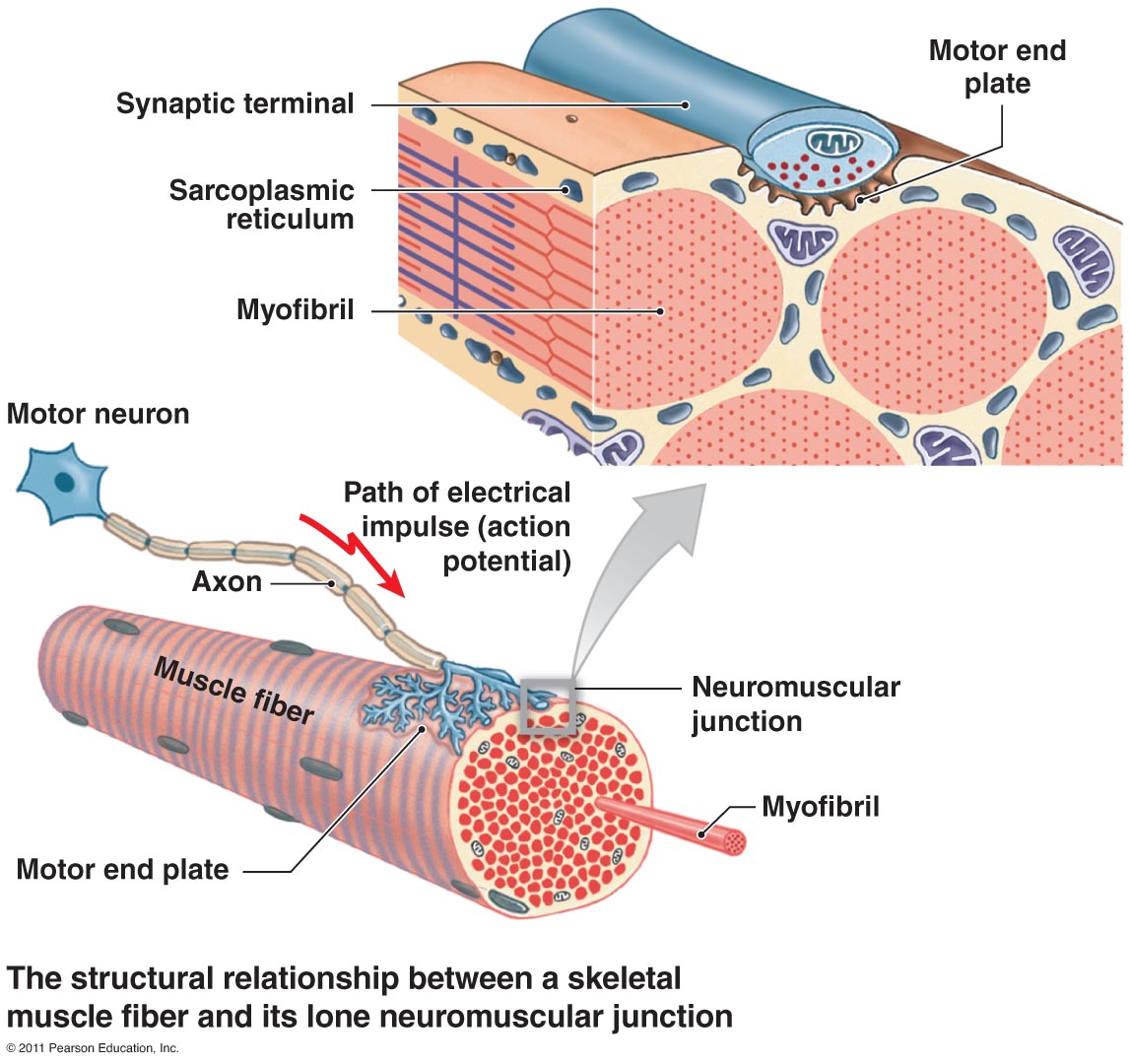 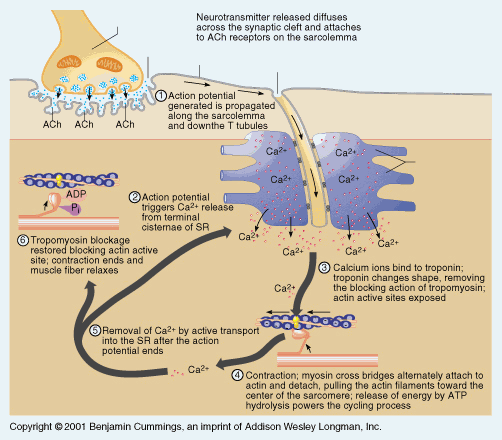 Action Potential!
Absolutely necessary for a muscle to contract

Acetylcholine is released by a motor neuron
Acetylcholine bonds to receptors in the sarcolemma
The receptors open, allowing Na+ to flow into the area, temporarily causing it to become positively charged
A wave reaction opens as the local positive charge allows the next gate to open.
The action potential continues down the T-tubules to the sarcoplasmic reticulum
The positive charge allows calcium to be released from the SR
Calcium binds to troponin (one blocker against myosin)
Troponin removes tropomyosin (the other blocker)
Myosin is able to bond with actin in a stroke-like motion with the aid of ATP
Another ATP molecule is used to put myosin back in relaxed state
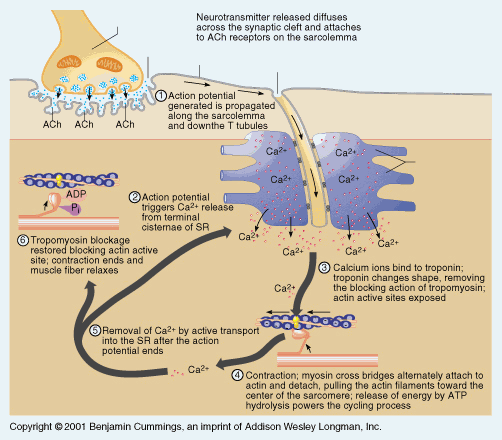 Rigor Mortis
No more ATP to release myosin

After 16-24 hours, rigor mortis disappears due to the muscle proteins dissolving